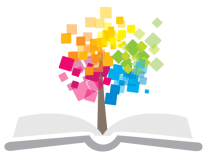 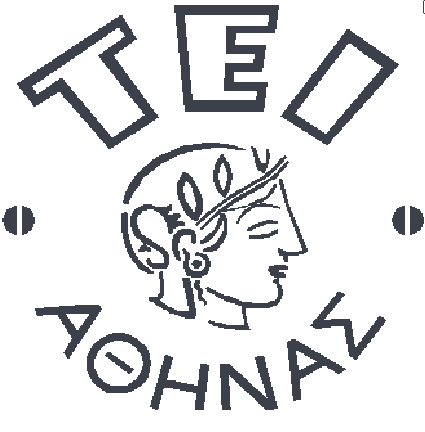 Ανοικτά Ακαδημαϊκά Μαθήματα στο ΤΕΙ Αθήνας
Κοινωνική Εργασία με Εξαρτημένα Άτομα
Ενότητα 11: Εγκατάλειψη του θεραπευτικού πλαισίου
Δέσποινα Κομπότη
Τμήμα κοινωνικής Εργασίας
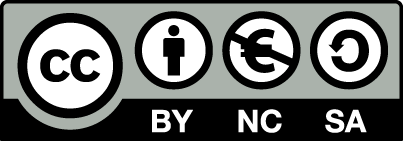 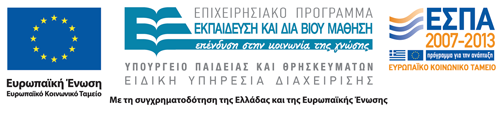 Η διακοπή από τη θεραπεία και οι συνέπειες της 1/5
Η πρόωρη εγκατάλειψη ή διακοπή της θεραπείας της τοξικοεξάρτησης έχει αναγνωριστεί ως ένα από τα σημαντικότερα προβλήματα στην αντιμετώπιση της χρήσης ουσιών.
Επηρεάζει την αποτελεσματικότητα της θεραπείας, το ηθικό του προσωπικού και όσων εξυπηρετούνται από τα θεραπευτικά προγράμματα και μειώνει τις προσπάθειες και τους πόρους που διατίθενται για τη λειτουργία των προγραμμάτων.
Το ποσοστό εκείνων που διακόπτουν τη θεραπεία τους από τα προγράμματα απεξάρτησης, ιδιαίτερα την πρώτη περίοδο, είναι σχετικά υψηλό.
1
Η διακοπή από τη θεραπεία και οι συνέπειες της 2/5
Οι συνέπειες από τη διακοπή της θεραπείας είναι ιδιαίτερα σοβαρές τόσο για το άτομο και το κοινωνικό και οικογενειακό του περιβάλλον όσο και για το θεραπευτικό πλαίσιο.
Τα περισσότερα άτομα που διακόπτουν πρόωρα τη θεραπεία τους συνήθως επιστρέφουν στη χρήση ουσιών, αντιμετωπίζουν συχνότερα συλλήψεις και καταδικαστικές αποφάσεις, ενώ ελάχιστα από αυτά βρίσκουν εργασία, συνήθως σε θέσεις που δεν απαιτούν ιδιαίτερα προσόντα, και έχουν μικρότερα εισοδήματα σε σχέση με όσους έχουν ολοκληρώσει τα θεραπευτικά προγράμματα.
Σημαντική ενέργεια από τους ερευνητές έχει διοχετευθεί στη διερεύνηση των μεταβλητών που σχετίζονται με τα κοινωνικοδη- μογραφικά χαρακτηριστικά, τις ψυχολογικές παραμέτρους, την προηγούμενη θεραπευτική εμπειρία, τον βαθμό κινητοποίησης και τη συμμετοχή της οικογένειας στη θεραπευτική διαδικασία.
2
Η διακοπή από τη θεραπεία και οι συνέπειες της 3/5
Η ηλικία, παρόλο που δεν αποτελεί τον σημαντικότερο παράγοντα, φαίνεται να σχετίζεται με την εγκατάλειψη της θεραπείας.
Οι έφηβοι έχουν την τάση να διακόπτουν περισσότερο από τους ενηλίκους. Επίσης, αυτοί που είναι άνω των 30 ετών εμφανίζονται να έχουν μεγαλύτερο ποσοστό διακοπών από τους νεότερους.
Κάποιες μορφές πίεσης συνιστούν παράγοντες παραμονής. Ιδιαίτερα τη πρώτη περίοδο η πίεση από τον νόμο (π.χ., ένα επερχόμενο δικαστήριο) μπορεί να συγκρατήσει τα άτομα στη θεραπεία.
Τα άτομα που εμφανίζουν ψυχική διαταραχή, ιδιαίτερα κατάθλιψη, διακόπτουν περισσότερο από τους άλλους. Φαίνεται ότι η θεραπευτική κοινότητα είναι ένα περιβάλλον το οποίο ασκεί πίεση για άμεση έκφραση των συναισθημάτων, για ενσωμάτωση στις ομαδικές διαδικασίες και είναι λιγότερο κατάλληλη για άτομα που λειτουργούν «μοναχικά» στο σύστημα ή «απομονώνονται».
3
Η διακοπή από τη θεραπεία και οι συνέπειες της 4/5
Σε σχέση με το φύλο, οι γυναίκες εμφανίζονται να έχουν τη τάση να διακόπτουν περισσότερο από τους άνδρες.
Αυτό μπορεί να οφείλεται στο γεγονός ότι περισσότερο από 80% των μελών στη θεραπευτική κοινότητα για οπιοειδή είναι άνδρες.
Οι γυναίκες αποτελούν τη μειονότητα σε ένα περιβάλλον ανδροκρατούμενο, το οποίο ίσως να μη λαμβάνει υπόψη τις ιδιαίτερες ανάγκες τους.
4
Η διακοπή από τη θεραπεία και οι συνέπειες της 5/5
Τα προβλήματα που αφορούν στη μελέτη των διακοπών από τα θεραπευτικά προγράμματα αντιμετώπισης της τοξικοεξάρτησης είναι αρκετά.
Ένα από αυτά σχετίζεται με τον ορισμό της διακοπής. Ο όρος «διακοπή» περιλαμβάνει συνήθως δυο κατηγορίες: 
Όσους διακόπτουν από ένα θεραπευτικό πρόγραμμα λόγω παραβίασης των βασικών κανονισμών του πλαισίου και
Όσους διακόπτουν από το πρόγραμμα παρά την αντίθεση του θεραπευτικού προσωπικού.
5
Θεραπευτικό σύστημα και πρόωρη εγκατάλειψη θεραπείας 1/10
Τα χαρακτηριστικά κάθε θεραπευτικού προγράμματος που απευθύνεται σε χρήστες ψυχοτρόπων ουσιών συχνά επηρεάζουν καθοριστικά το αποτέλεσμα της θεραπείας.
Οι περιορισμένες μελέτες που υπάρχουν για το θέμα αυτό μπορούν να ταξινομηθούν σε τέσσερις κατηγορίες οι οποίες εστιάζουν:
Στο θεραπευτικό περιβάλλον,
Στις θεραπευτικές μεθόδους,
Στις διαδικασίες εισαγωγής και
Στο προσωπικό.
6
Θεραπευτικό σύστημα και πρόωρη εγκατάλειψη θεραπείας 2/10
Το θεραπευτικό περιβάλλον επηρεάζει σημαντικά το ηθικό και την αυτοεκτίμηση των μελών και σχετίζεται με την αποτελεσματικότητα αλλά και με την πρόωρη εγκατάλειψη της θεραπείας.
Προγράμματα διαμονής, που εμφάνισαν υψηλά ποσοστά διακοπών, φαίνεται ότι είχαν ελάχιστες κοινωνικές δραστηριότητες και δεν έδιναν ιδιαίτερη έμφαση στην εμπλοκή των μελών στη θεραπεία.
Στα προγράμματα αυτά το περιβάλλον ήταν συχνά ψυχρό και πρωταρχικός στόχος του προσωπικού ήταν απλώς η τήρηση του θεραπευτικού πρωτοκόλλου για ένταξη των μελών στην κοινωνία.
Η επίτευξη όμως αυτού του στόχου εξαρτάται πολύ από την ποιότητα του θεραπευτικού περιβάλλοντος.
7
Θεραπευτικό σύστημα και πρόωρη εγκατάλειψη θεραπείας 3/10
Μια εξήγηση για το φαινόμενο αυτό μπορεί να προέρχεται από τις διαφορετικές διαδικασίες εισαγωγής τις οποίες υιοθετεί κάθε θεραπευτικό πρόγραμμα και οι οποίες μπορεί να επηρεάζουν την επιλογή των μελών με πολλούς τρόπους.
Οι διαφορετικές διαδικασίες εισαγωγής μπορεί να είναι περισσότερο ή λιγότερο επιτυχείς στην πρόληψη της διακοπής από τη θεραπεία και στη σχέση θεραπευόμενου και προγράμματος.
Πάντως, η ενίσχυση της πρώτης φάσης εισαγωγής με τις κατάλληλες θεραπευτικές δραστηριότητες μπορεί να βοηθήσει τους θεραπευομένους να συνεχίσουν τη θεραπεία τους.
8
Θεραπευτικό σύστημα και πρόωρη εγκατάλειψη θεραπείας 4/10
Στο σύνολό τους, οι ερευνητές φαίνεται να συμφωνούν ότι η «ετοιμότητα για θεραπεία» αποτελεί σημαντικό παράγοντα για την πρόβλεψη της παραμονής και επομένως του κλινικού σχεδιασμού στη πρώτη κρίσιμη περίοδο της θεραπευτικής εμπειρίας.
Η ετοιμότητα για θεραπεία (treatment readiness) ορίζεται ως η αναγνώριση από το ίδιο το άτομο της σημασίας της θεραπείας για μερική ή συνολική αποκατάσταση (αποτοξίνωση, απεξάρτηση, επανένταξη) και η προθυμία του να πραγματοποιηθεί ότι είναι αναγκαίο για την αλλαγή.
9
Θεραπευτικό σύστημα και πρόωρη εγκατάλειψη θεραπείας 5/10
Σε αυτή την αρχική περίοδο των πρώτων τριών μηνών, η «ετοιμότητα για θεραπεία» αποτελεί επιπλέον σημαντικό παράγοντα, γιατί συμβάλλει στη γρήγορη εμπλοκή και στη δέσμευση του εξυπηρετούμενου με το θεραπευτικό σύστημα.
Τα χαρακτηριστικά της δέσμευσης και της εμπλοκής είναι η καλή σχέση με το θεραπευτικό προσωπικό, η ένταξη στο πρόγραμμα και η ανάπτυξη δεσμών εμπιστοσύνης.
10
Θεραπευτικό σύστημα και πρόωρη εγκατάλειψη θεραπείας 6/10
Η κινητοποίηση (motivation) αποτελεί ένα σύνολο εσωτερικών παραγόντων, ο βαθμός ανάπτυξης των οποίων λειτουργεί ωθητικά ή απωθητικά για αναζήτηση και έναρξη της θεραπείας.
Οι Joe, Simpson και Broom υποστηρίζουν (1998) ότι η αναζήτηση, η απομόνωση και η μέτρηση αυτών των παραγόντων επιτρέπουν την κατανόησή του γιατί στη συνέχεια κάποιοι μένουν και κάποιοι όχι στο πλαίσιο ενός θεραπευτικού συστήματος.
Ένας σημαντικός πρόσθετος παράγοντας που συμβάλλει στην παραμονή είναι το προσωπικό των προγραμμάτων. Συνήθως, το προσωπικό στις θεραπευτικές κοινότητες αποτελείται από ειδικούς ψυχικής υγείας και από πρώην εξαρτημένους.
11
Θεραπευτικό σύστημα και πρόωρη εγκατάλειψη θεραπείας 7/10
Οι περισσότεροι ερευνητές δεν έχουν εξαγάγει σαφή συμπεράσματα για την αποτελεσματικότητα των ειδικών συμβούλων σε σύγκριση με τους συμβούλους που είναι πρώην εξαρτημένοι ως προς την πρόληψη της διακοπής.
Ωστόσο, σημαντικές συγκρούσεις μεταξύ αυτών των δυο υποομάδων είναι λογικό να επηρεάζουν την παραμονή στη θεραπεία.
12
Θεραπευτικό σύστημα και πρόωρη εγκατάλειψη θεραπείας 8/10
Σήμερα υπάρχει η τάση να αντικαθίστανται οι πρώην εξαρτημένοι από ειδικούς, καθώς και η τάση για βελτίωση και πιστοποίηση της εκπαίδευσης που παρέχεται στο προσωπικό που εργάζεται στις θεραπευτικές κοινότητες.
Τα τελευταία χρόνια, πολλοί πρώην εξαρτημένοι οι οποίοι ήταν διευθυντές σε θεραπευτικές κοινότητες αντικαταστάθηκαν από ειδικούς.
Οι περισσότερες ωστόσο έρευνες δεν έχουν δείξει ότι στα προγράμματα απεξάρτησης κάποιος τύπος επαγγελματία υπερτερεί σε αποτελεσματικότητα έναντι άλλων.
13
Θεραπευτικό σύστημα και πρόωρη εγκατάλειψη θεραπείας 9/10
Ένα ακόμη πολύ σημαντικό ζήτημα το οποίο δεν έχει να αντιμετωπιστεί από τις περισσότερες θεραπευτικές κοινότητες είναι τα υψηλά ποσοστά επαγγελματικής εξουθένωσης (burn out) του προσωπικού και η επίδρασή του στη διακοπή της θεραπείας.
Πολλές θεραπευτικές κοινότητες δεν φροντίζουν ώστε να υπάρχει λογικός φόρτος εργασία στο προσωπικό, να δίνονται άδειες και παροχές για εκπαίδευση. Κατά συνέπεια, ο κίνδυνος της επαγγελματικής εξουθένωσης είναι πολύ υψηλός με ευνόητες επιπτώσεις στα ποσοστά διακοπής των μελών.
14
Θεραπευτικό σύστημα και πρόωρη εγκατάλειψη θεραπείας 10/10
Γενικά, οι θεραπευτικές κοινότητες όπως και άλλα μοντέλα θεραπείας θα πρέπει να αξιολογούν και να λαμβάνουν υπόψη τα μεταβαλλόμενα χαρακτηριστικά των ατόμων που κάνουν κατάχρηση ουσιών.
Επιπλέον, το προσωπικό και οι πολιτικές αυτών των κοινοτήτων πρέπει να είναι σε διαρκή επαφή με τις εξελίξεις στο χώρο της θεραπείας της τοξικοεξάρτησης, ώστε νέες κατάλληλες μέθοδοι να μπορούν να υιοθετηθούν και το προσωπικό να μπορεί να εκπαιδευτεί επαρκώς στη χρήση τους.
15
Οι κίνδυνοι της υποτροπής 1/2
Συνήθως, οι παράγοντες που σχετίζονται με την υποτροπή αφορούν στην οικογένεια, στις διαπροσωπικές πιέσεις για χρήση ουσιών, στη κοινωνική απομόνωση, στην έλλειψη συμμετοχής σε παραγωγικές διαδικασίες, στην έλλειψη συμμετοχής σε δραστηριότητες αναψυχής, στην αρνητική συναισθηματική κατάσταση και στα σωματικά προβλήματα.
Παρ’ όλα αυτά, σήμερα η διαθεσιμότητα και η αποδοχή της χρήσης ουσιών υποσκάπτουν τα θετικά αποτελέσματα της θεραπείας.
16
Οι κίνδυνοι της υποτροπής 2/2
Επίσης, οι κοινωνικές προκαταλήψεις και τα στερεότυπα απέναντι στους χρήστες και τους πρώην χρήστες δημιουργούν μια πιεστική κατάσταση που αυξάνει το άγχος και ευνοεί την παραμονή στη χρήση ουσιών ή την υποτροπή.
Επομένως, η αποτελεσματικότητα των θεραπευτικών παρεμβάσεων σχετίζεται με την αλληλεπίδραση μεταξύ του εξαρτημένου ατόμου, του θεραπευτικού συστήματος και του κοινωνικού περιβάλλοντος.
17
Τέλος Ενότητας
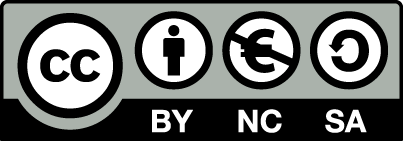 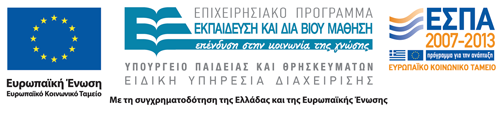 Σημειώματα
Σημείωμα Αναφοράς
Copyright Τεχνολογικό Εκπαιδευτικό Ίδρυμα Αθήνας, Δέσποινα Κομπότη 2014. Δέσποινα Κομπότη. «Κοινωνική Εργασία με Εξαρτημένα Άτομα. Ενότητα 11: Εγκατάλειψη του θεραπευτικού πλαισίου». Έκδοση: 1.0. Αθήνα 2014. Διαθέσιμο από τη δικτυακή διεύθυνση: ocp.teiath.gr.
Σημείωμα Αδειοδότησης
Το παρόν υλικό διατίθεται με τους όρους της άδειας χρήσης Creative Commons Αναφορά, Μη Εμπορική Χρήση Παρόμοια Διανομή 4.0 [1] ή μεταγενέστερη, Διεθνής Έκδοση.   Εξαιρούνται τα αυτοτελή έργα τρίτων π.χ. φωτογραφίες, διαγράμματα κ.λ.π., τα οποία εμπεριέχονται σε αυτό. Οι όροι χρήσης των έργων τρίτων επεξηγούνται στη διαφάνεια  «Επεξήγηση όρων χρήσης έργων τρίτων». 
Τα έργα για τα οποία έχει ζητηθεί άδεια  αναφέρονται στο «Σημείωμα  Χρήσης Έργων Τρίτων».
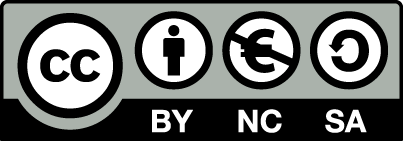 [1] http://creativecommons.org/licenses/by-nc-sa/4.0/ 
Ως Μη Εμπορική ορίζεται η χρήση:
που δεν περιλαμβάνει άμεσο ή έμμεσο οικονομικό όφελος από την χρήση του έργου, για το διανομέα του έργου και αδειοδόχο
που δεν περιλαμβάνει οικονομική συναλλαγή ως προϋπόθεση για τη χρήση ή πρόσβαση στο έργο
που δεν προσπορίζει στο διανομέα του έργου και αδειοδόχο έμμεσο οικονομικό όφελος (π.χ. διαφημίσεις) από την προβολή του έργου σε διαδικτυακό τόπο
Ο δικαιούχος μπορεί να παρέχει στον αδειοδόχο ξεχωριστή άδεια να χρησιμοποιεί το έργο για εμπορική χρήση, εφόσον αυτό του ζητηθεί.
Επεξήγηση όρων χρήσης έργων τρίτων
Δεν επιτρέπεται η επαναχρησιμοποίηση του έργου, παρά μόνο εάν ζητηθεί εκ νέου άδεια από το δημιουργό.
©
διαθέσιμο με άδεια CC-BY
Επιτρέπεται η επαναχρησιμοποίηση του έργου και η δημιουργία παραγώγων αυτού με απλή αναφορά του δημιουργού.
διαθέσιμο με άδεια CC-BY-SA
Επιτρέπεται η επαναχρησιμοποίηση του έργου με αναφορά του δημιουργού, και διάθεση του έργου ή του παράγωγου αυτού με την ίδια άδεια.
διαθέσιμο με άδεια CC-BY-ND
Επιτρέπεται η επαναχρησιμοποίηση του έργου με αναφορά του δημιουργού. 
Δεν επιτρέπεται η δημιουργία παραγώγων του έργου.
διαθέσιμο με άδεια CC-BY-NC
Επιτρέπεται η επαναχρησιμοποίηση του έργου με αναφορά του δημιουργού. 
Δεν επιτρέπεται η εμπορική χρήση του έργου.
Επιτρέπεται η επαναχρησιμοποίηση του έργου με αναφορά του δημιουργού
και διάθεση του έργου ή του παράγωγου αυτού με την ίδια άδεια.
Δεν επιτρέπεται η εμπορική χρήση του έργου.
διαθέσιμο με άδεια CC-BY-NC-SA
διαθέσιμο με άδεια CC-BY-NC-ND
Επιτρέπεται η επαναχρησιμοποίηση του έργου με αναφορά του δημιουργού.
Δεν επιτρέπεται η εμπορική χρήση του έργου και η δημιουργία παραγώγων του.
διαθέσιμο με άδεια 
CC0 Public Domain
Επιτρέπεται η επαναχρησιμοποίηση του έργου, η δημιουργία παραγώγων αυτού και η εμπορική του χρήση, χωρίς αναφορά του δημιουργού.
Επιτρέπεται η επαναχρησιμοποίηση του έργου, η δημιουργία παραγώγων αυτού και η εμπορική του χρήση, χωρίς αναφορά του δημιουργού.
διαθέσιμο ως κοινό κτήμα
χωρίς σήμανση
Συνήθως δεν επιτρέπεται η επαναχρησιμοποίηση του έργου.
Διατήρηση Σημειωμάτων
Οποιαδήποτε αναπαραγωγή ή διασκευή του υλικού θα πρέπει να συμπεριλαμβάνει:
το Σημείωμα Αναφοράς
το Σημείωμα Αδειοδότησης
τη δήλωση Διατήρησης Σημειωμάτων
το Σημείωμα Χρήσης Έργων Τρίτων (εφόσον υπάρχει)
μαζί με τους συνοδευόμενους υπερσυνδέσμους.
Σημείωμα Χρήσης Έργων Τρίτων
Το Έργο αυτό κάνει χρήση των ακόλουθων έργων:
Πουλόπουλος Χαράλαμπος. Κοινωνική Εργασία και Εξαρτήσεις: Οι κοινότητες της αλλαγής. Μοτίβο εκδοτική Α.Ε. Αθήνα 2011
Χρηματοδότηση
Το παρόν εκπαιδευτικό υλικό έχει αναπτυχθεί στo πλαίσιo του εκπαιδευτικού έργου του διδάσκοντα.
Το έργο «Ανοικτά Ακαδημαϊκά Μαθήματα στο ΤΕΙ Αθηνών» έχει χρηματοδοτήσει μόνο την αναδιαμόρφωση του εκπαιδευτικού υλικού. 
Το έργο υλοποιείται στο πλαίσιο του Επιχειρησιακού Προγράμματος «Εκπαίδευση και Δια Βίου Μάθηση» και συγχρηματοδοτείται από την Ευρωπαϊκή Ένωση (Ευρωπαϊκό Κοινωνικό Ταμείο) και από εθνικούς πόρους.
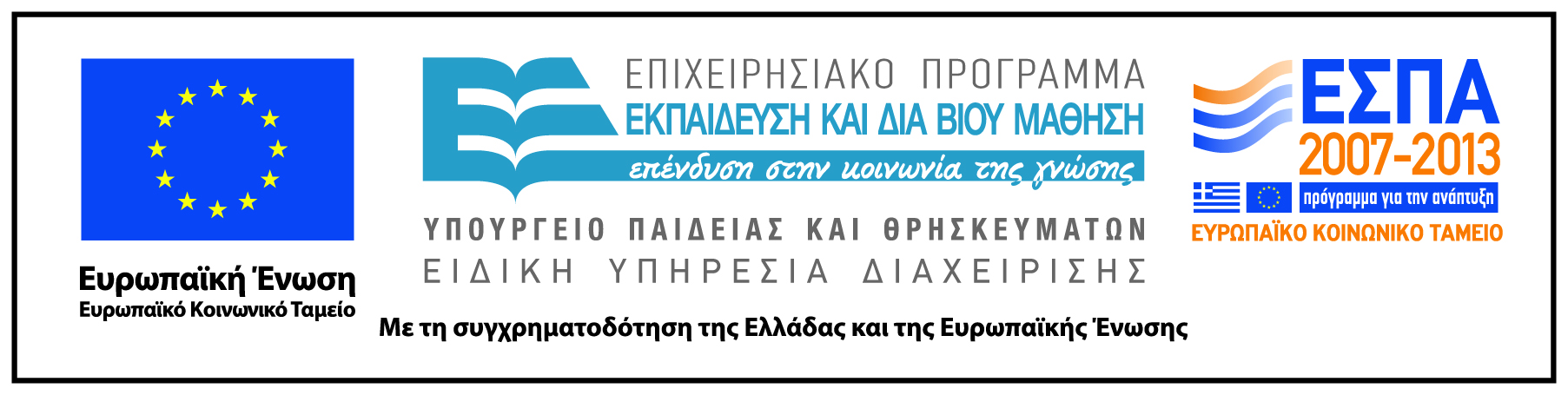